การตรวจสอบการส่งข้อมูล 43 แฟ้ม
http://203.157.145.19
http://203.157.145.19
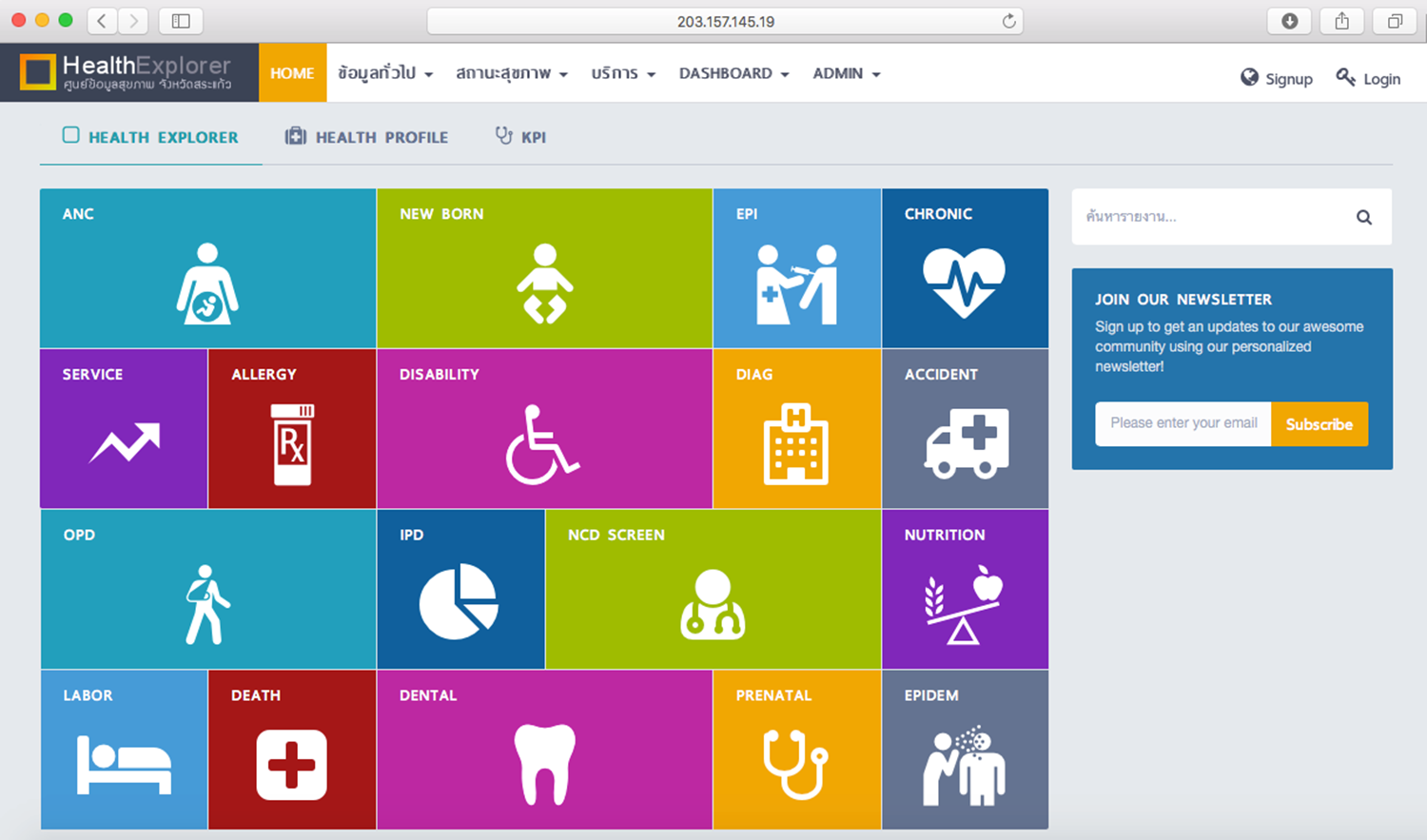 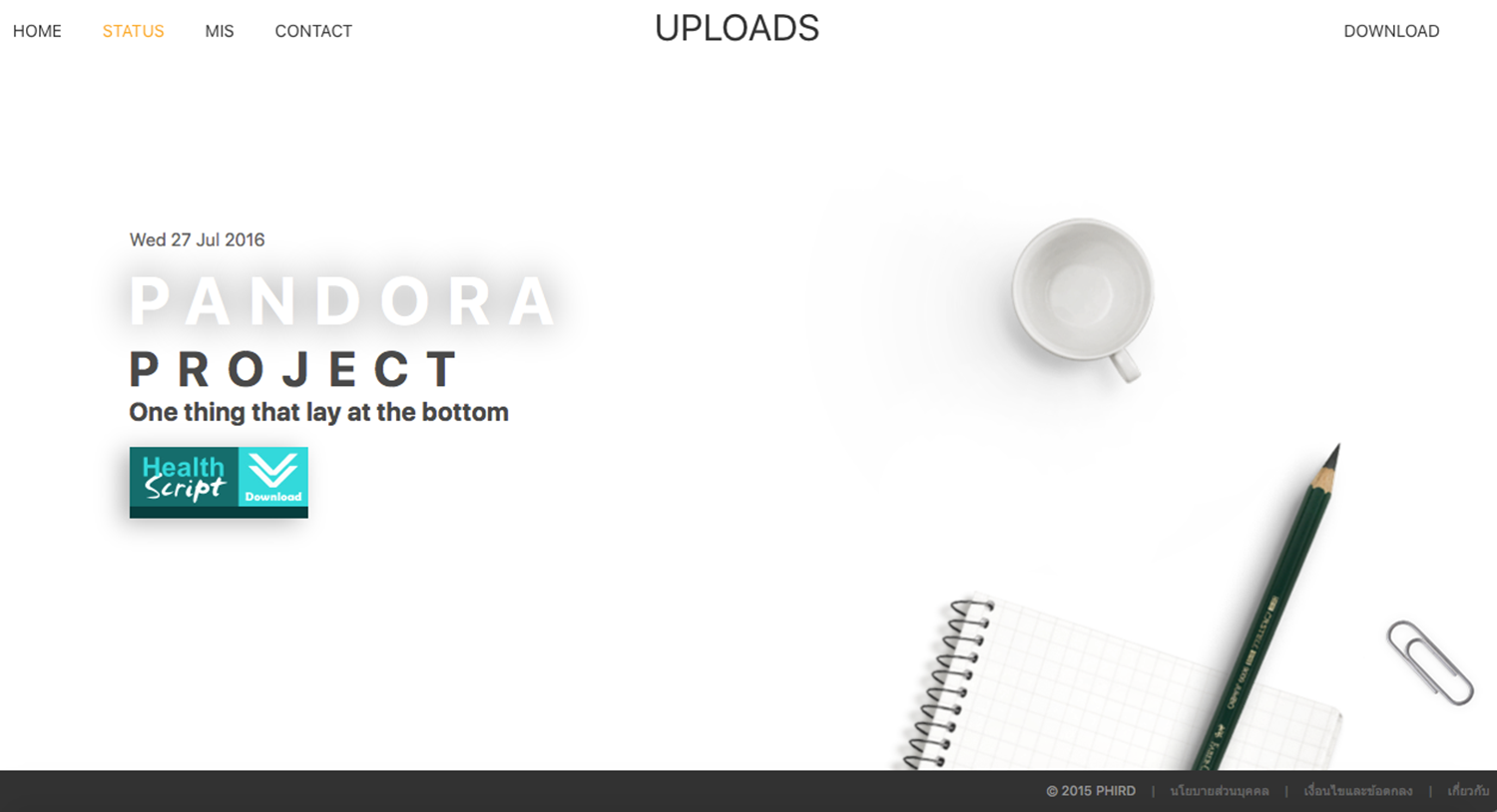 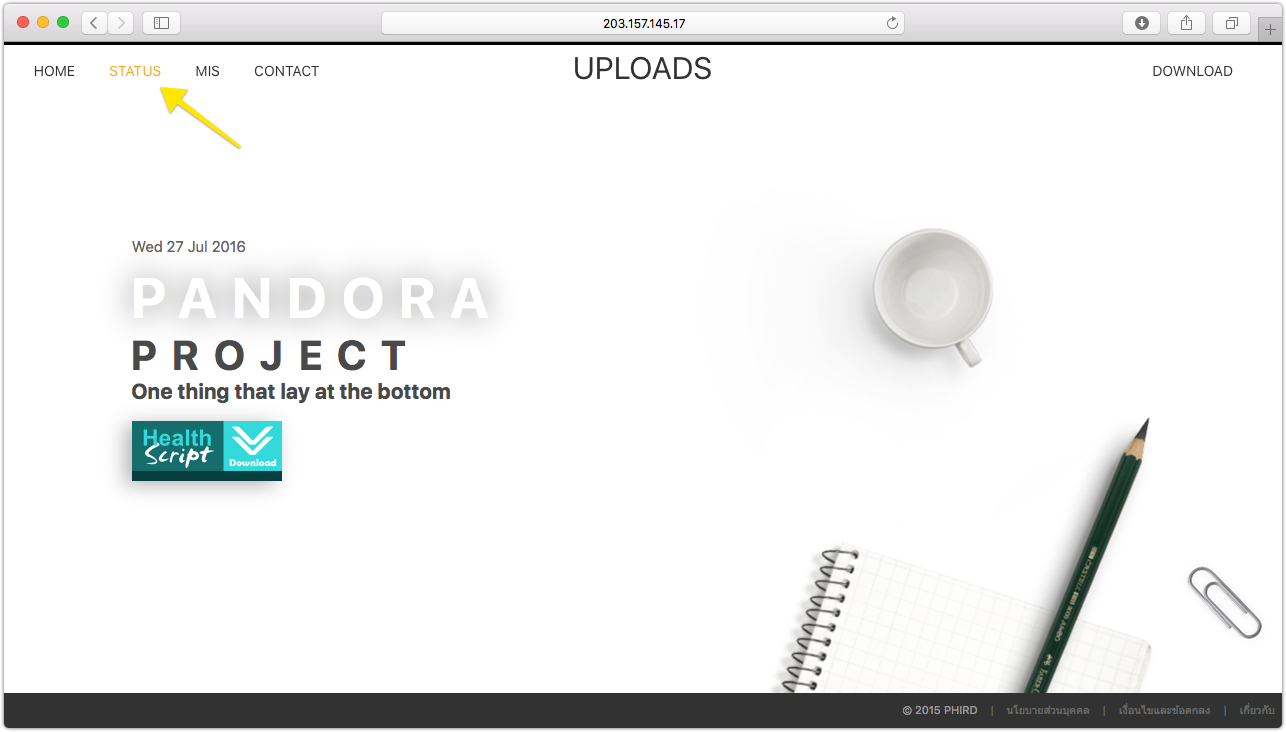 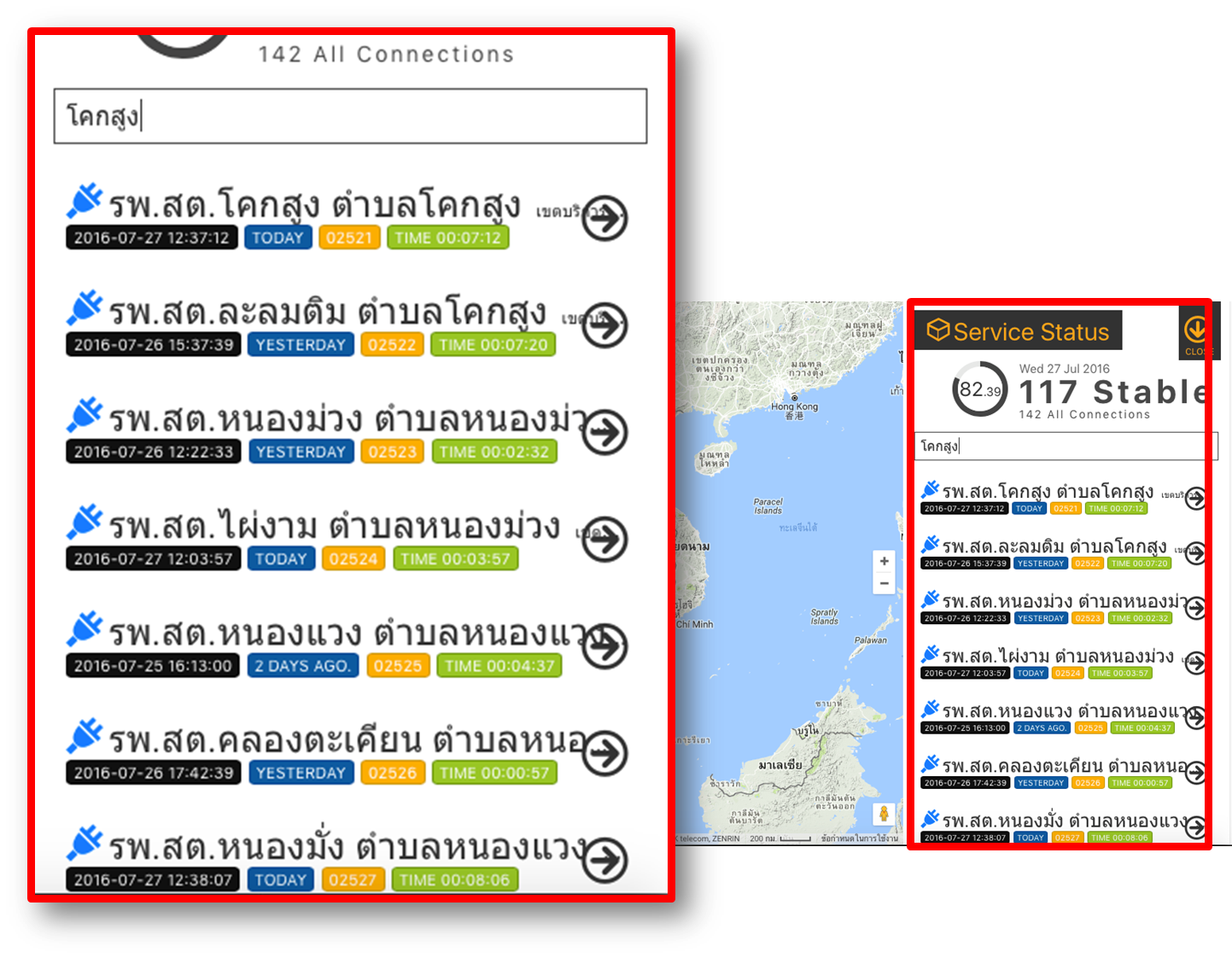 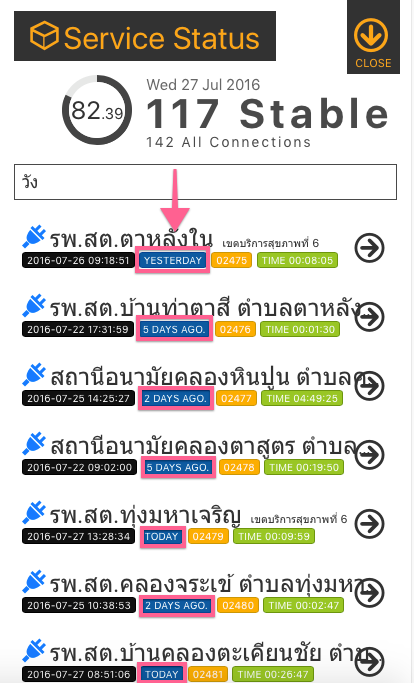